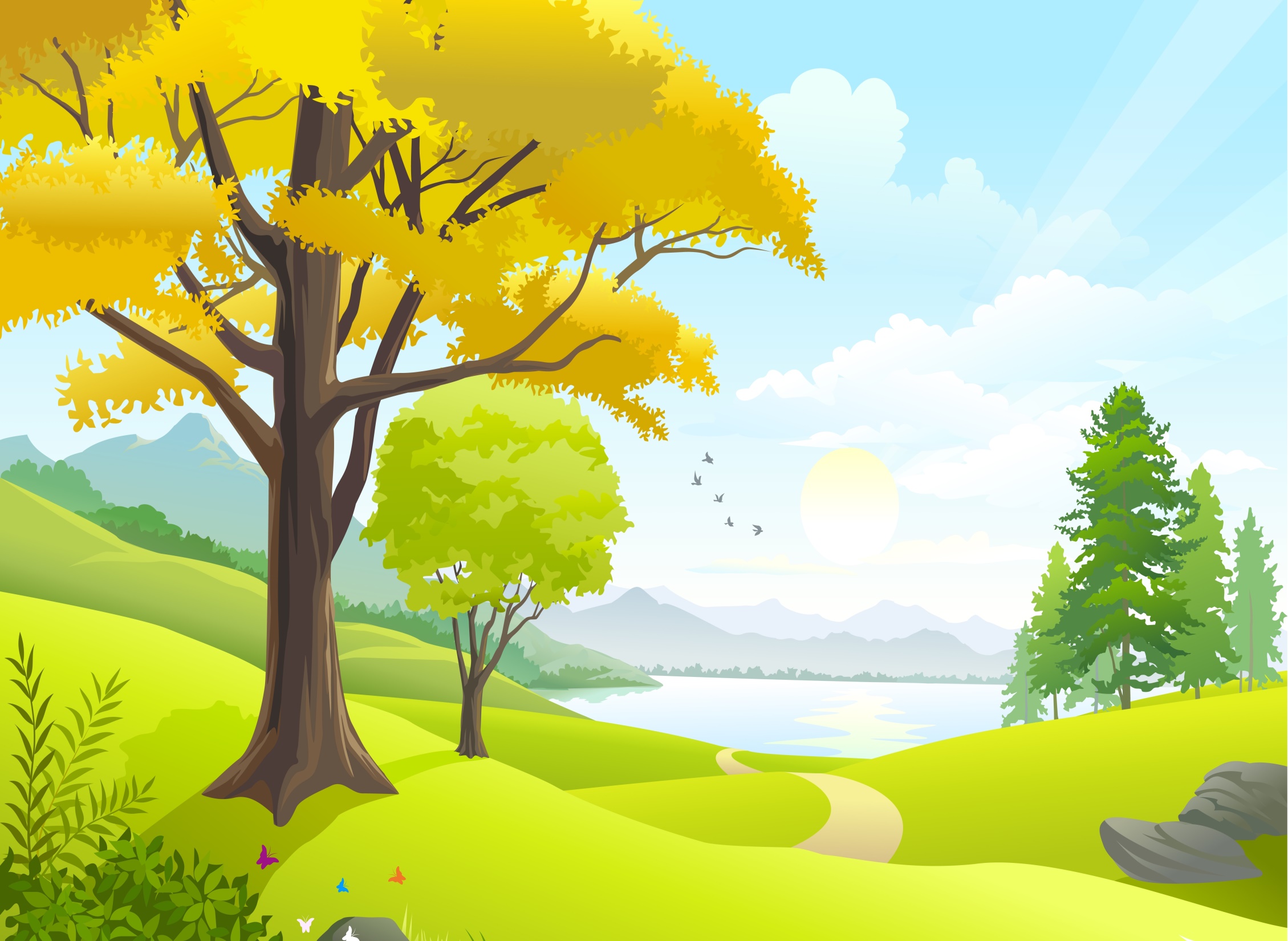 Экологическая тропа в детском саду
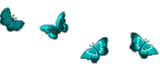 Выполнили: Короткова С.В. Чебунина Т.В. МБДОУ №74
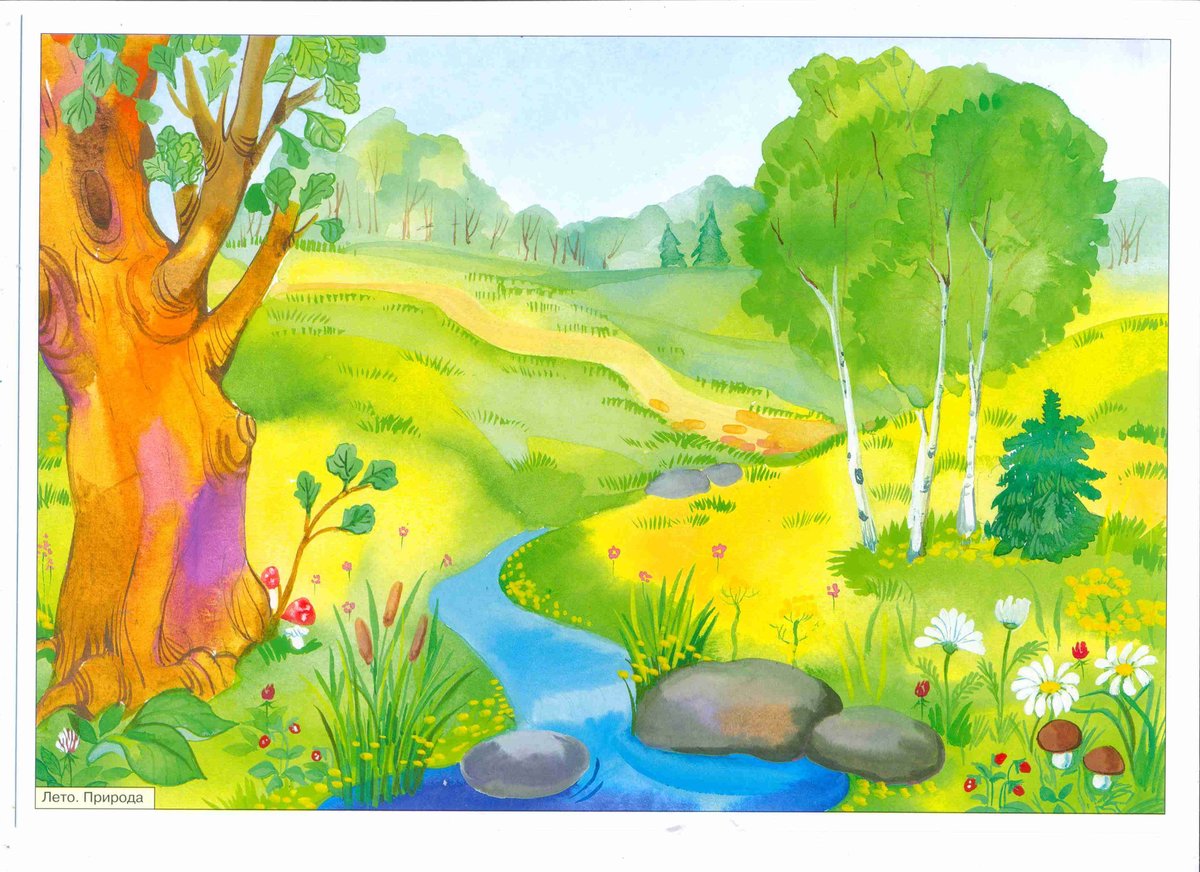 Цель создания  экологической тропы:
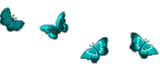 ● Развитие экологической воспитанности,
   бережного отношения к природе у дошк-ов.
● Развитие наблюдательности, познавательной 
   активности при работе на экологической тропе
● Воспитание трудолюбия.
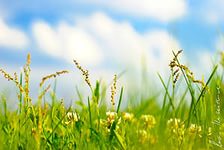 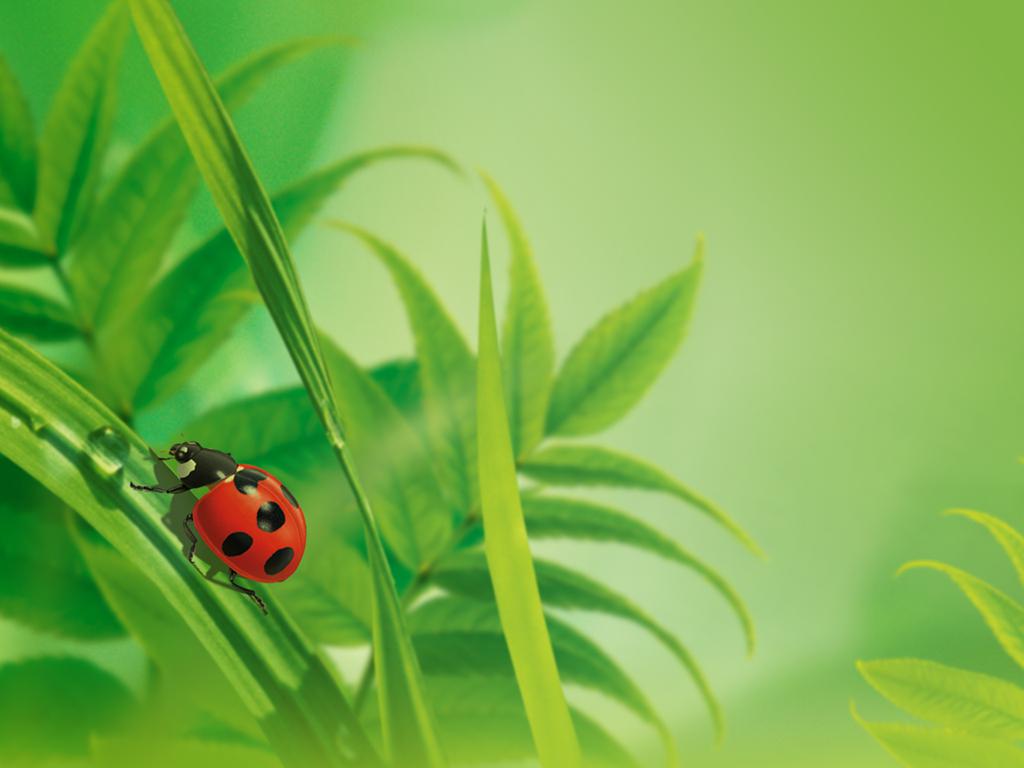 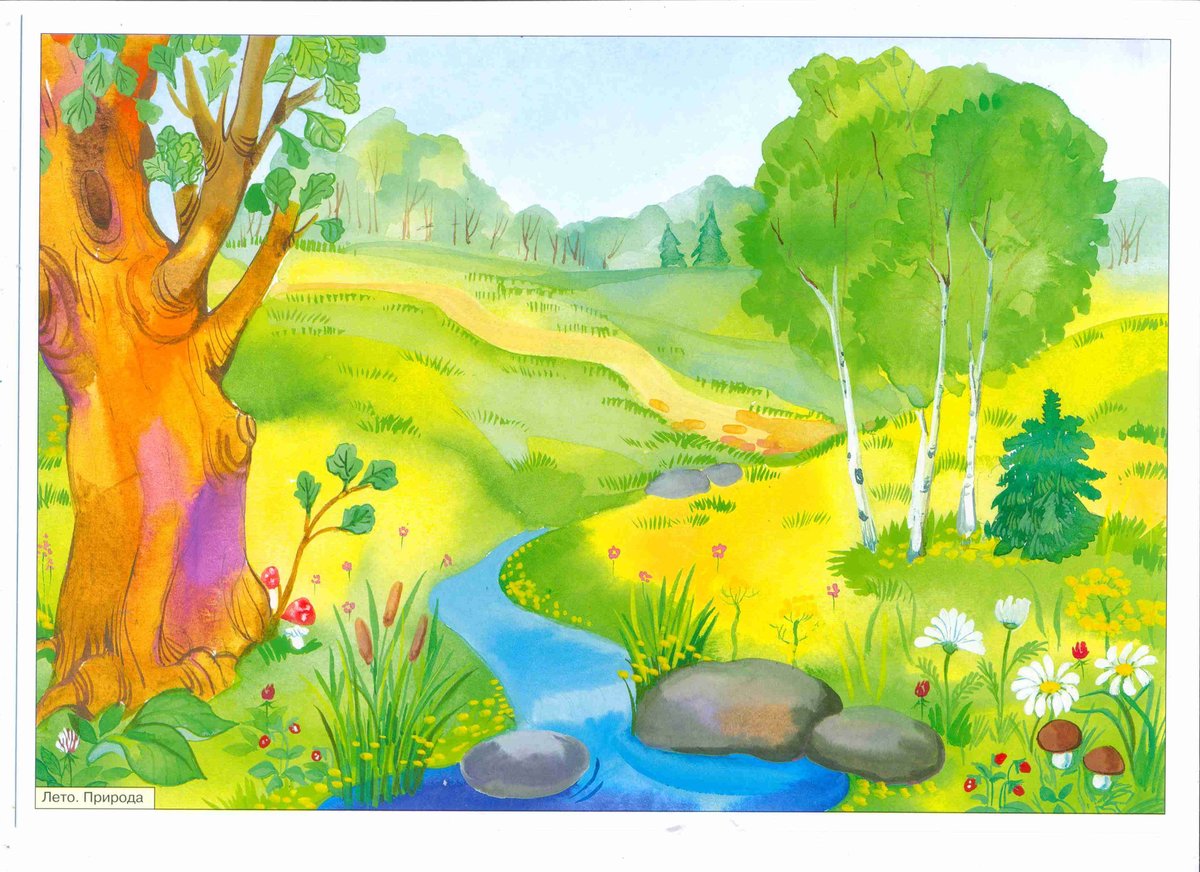 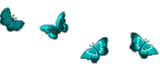 Задачи:
Развитие познавательного интереса к миру природы, осознания ребенком себя как части природы, чувства ответственности за ее сохранность.
Развитие познавательной активности в процессе экспериментирования, наблюдений за объектами и явлениями природы.
Повышение экологического сознания педагогов, родителей и воспитанников.
Участие детей в посильной для них деятельности по уходу за растениями и животными, по охране и защите природы.
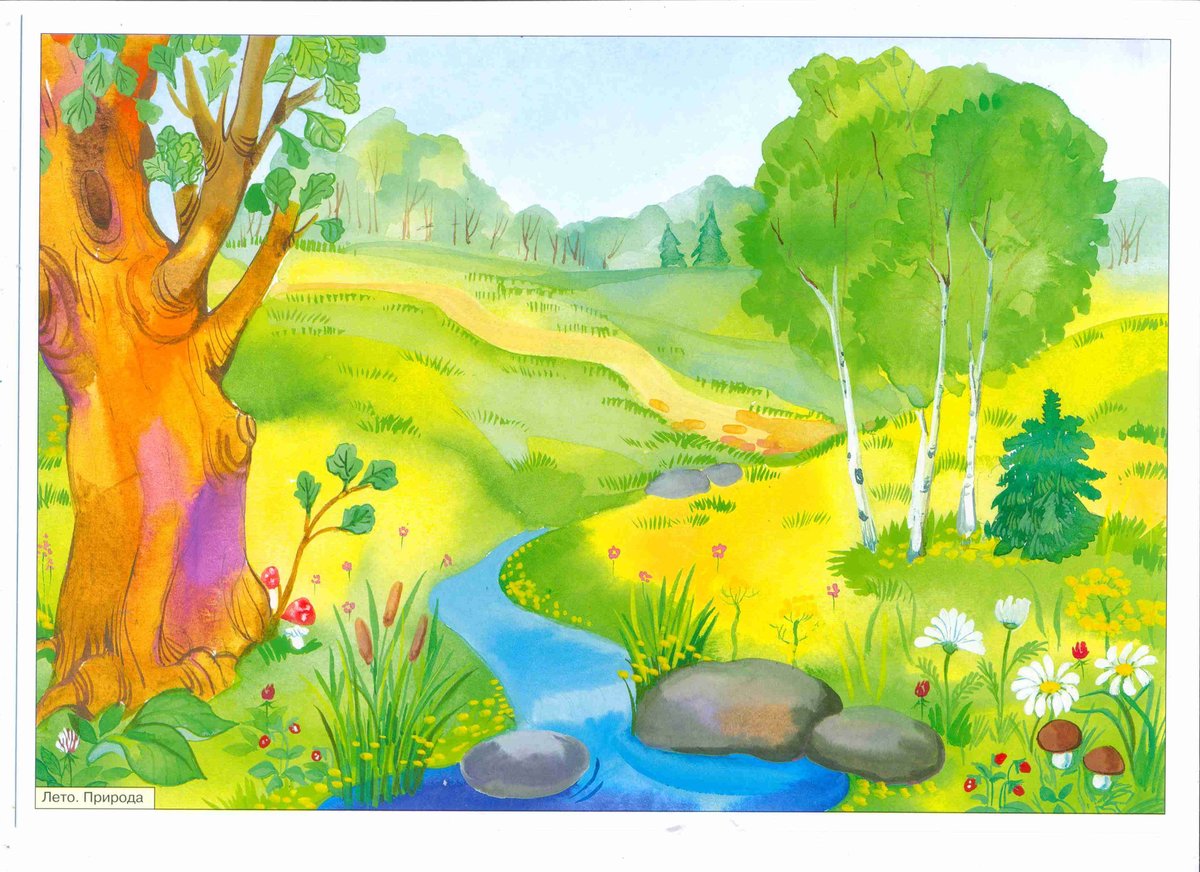 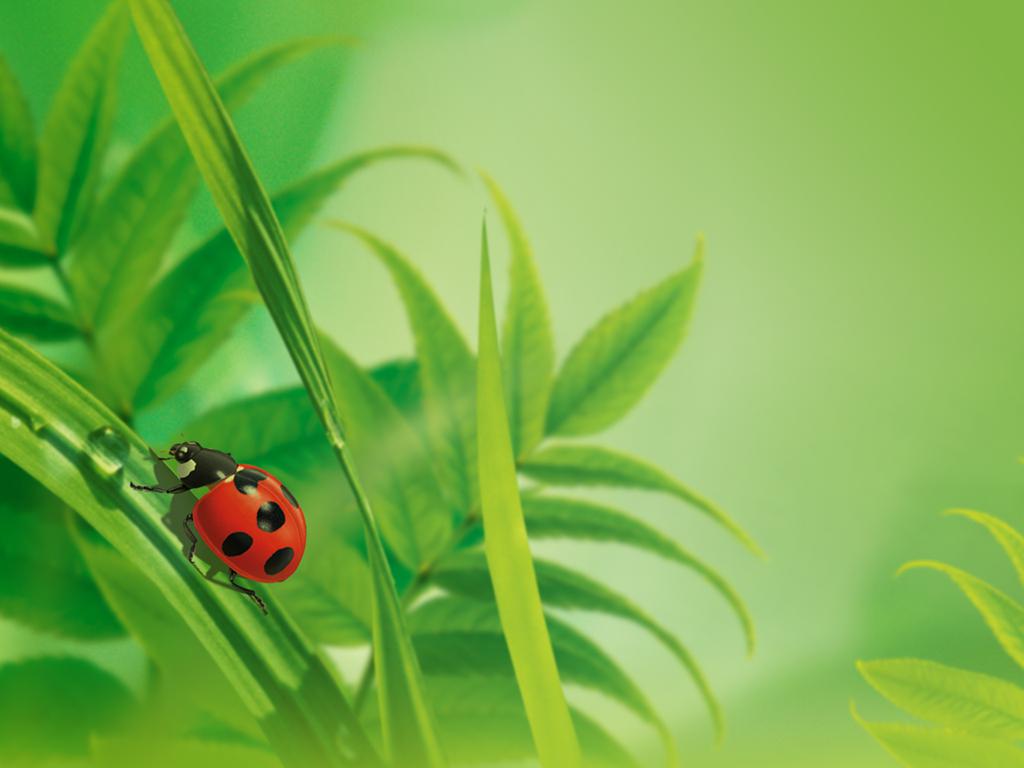 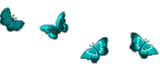 Этапы создания и оформления тропы:
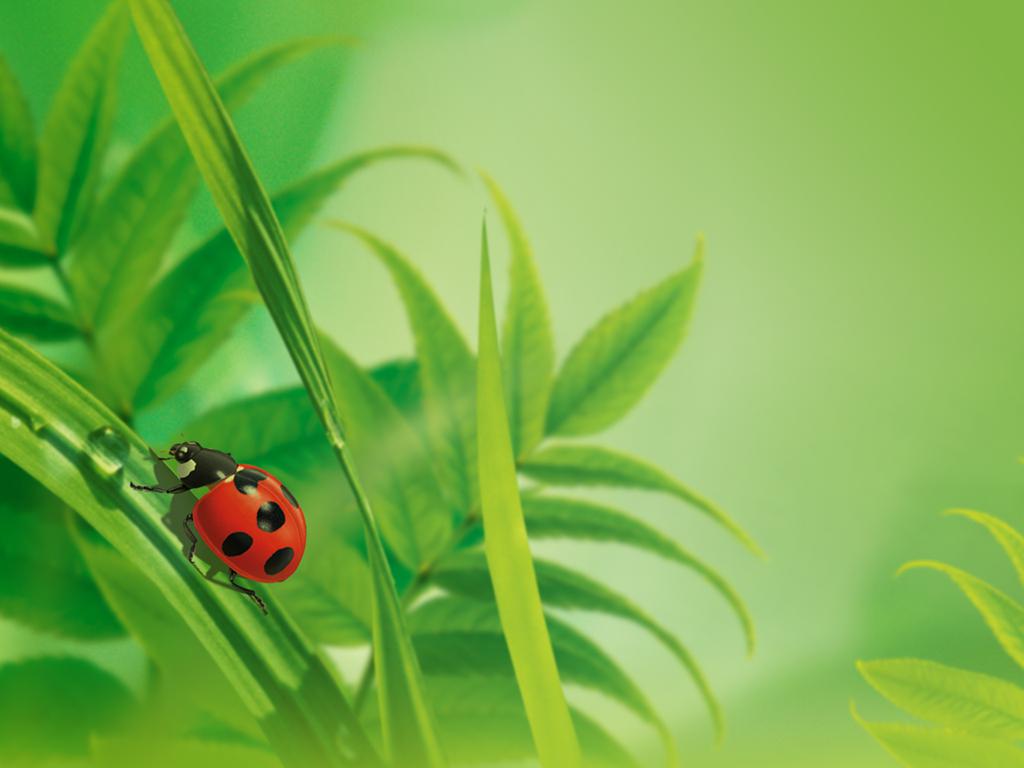 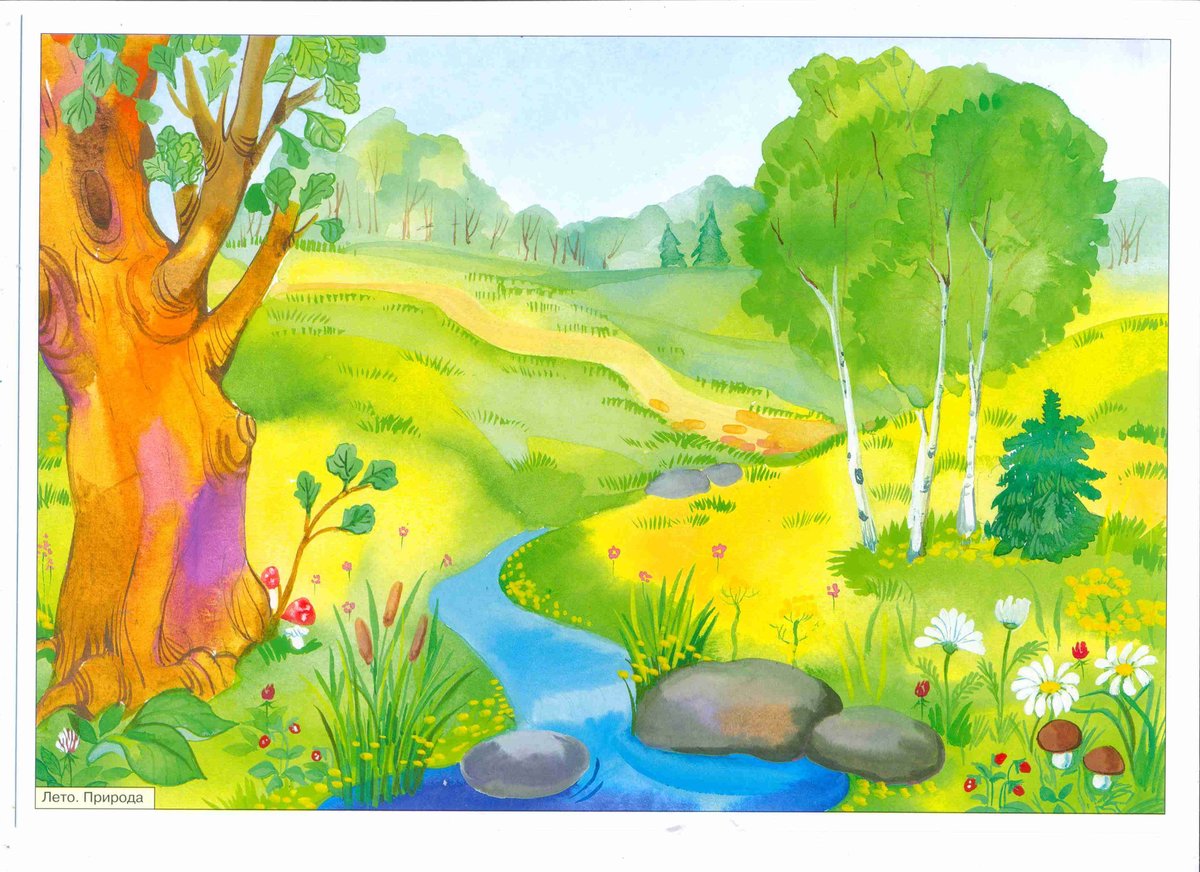 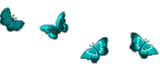 1. Детальное обследование территории детского сада. 2. Выделение наиболее интересных объектов природы.
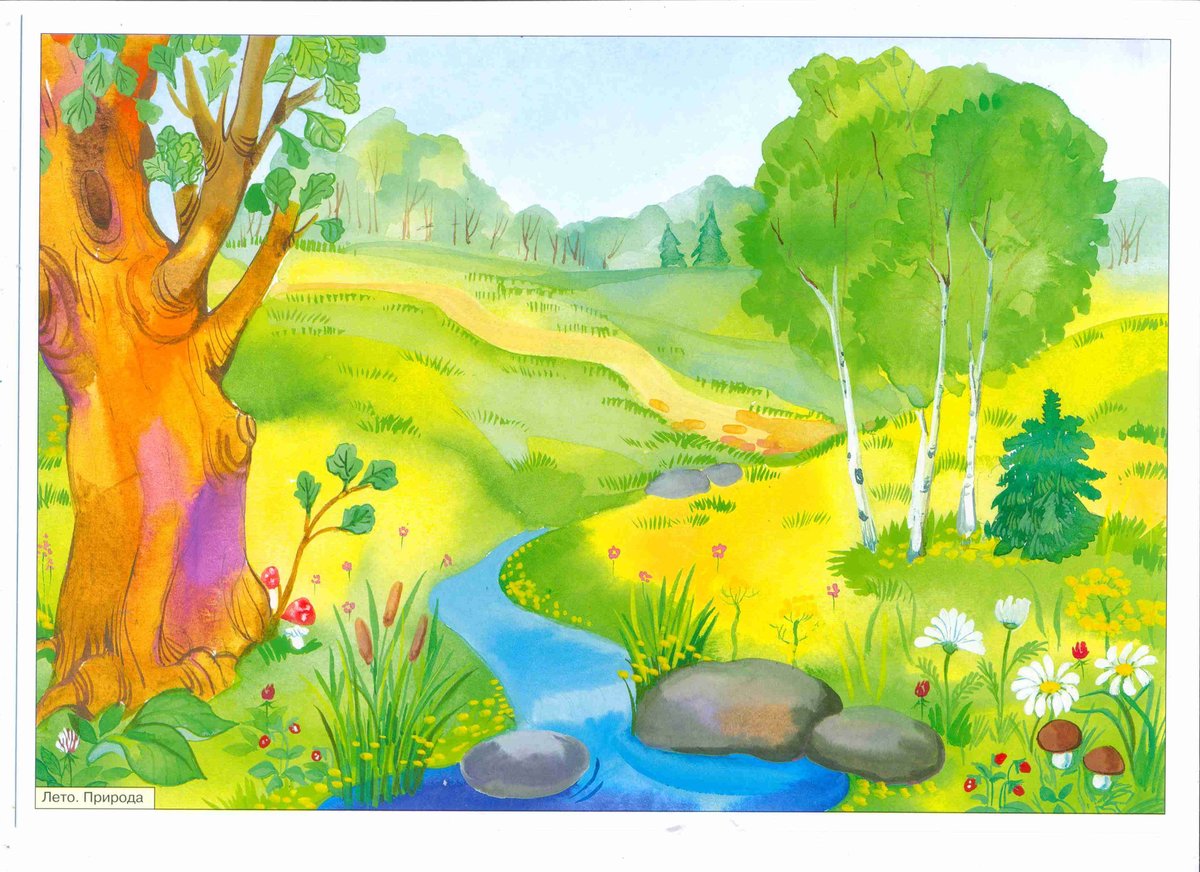 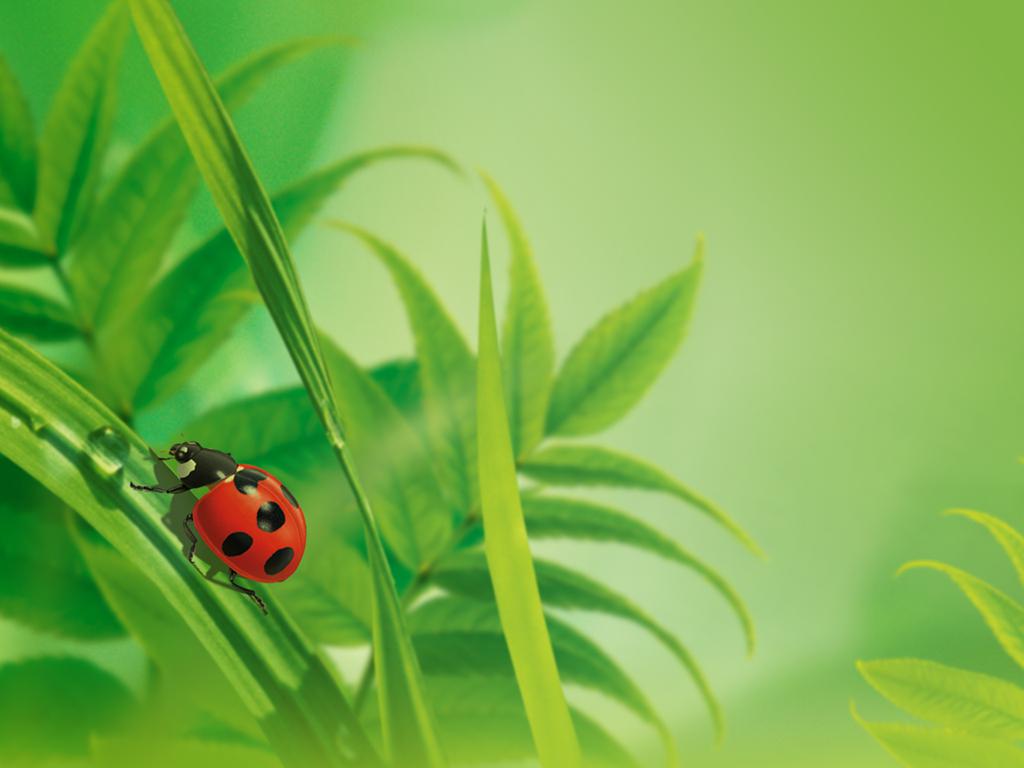 3. Составление картосхемы тропинки
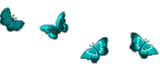 с нанесением маршрута и всех ее объектов в виде кружочков с цифрами или рисунков-символов.
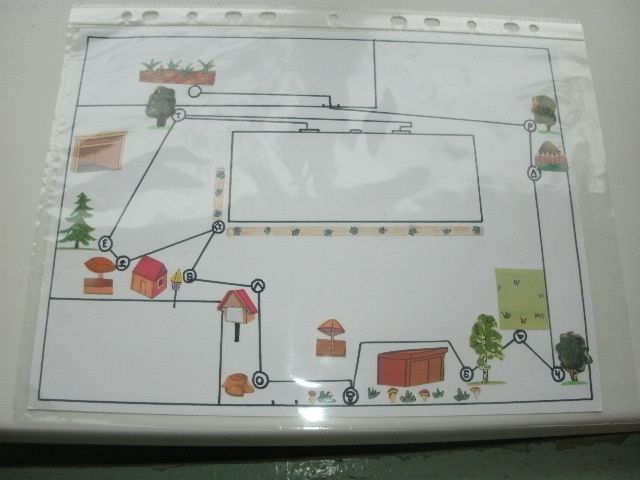 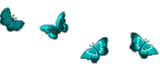 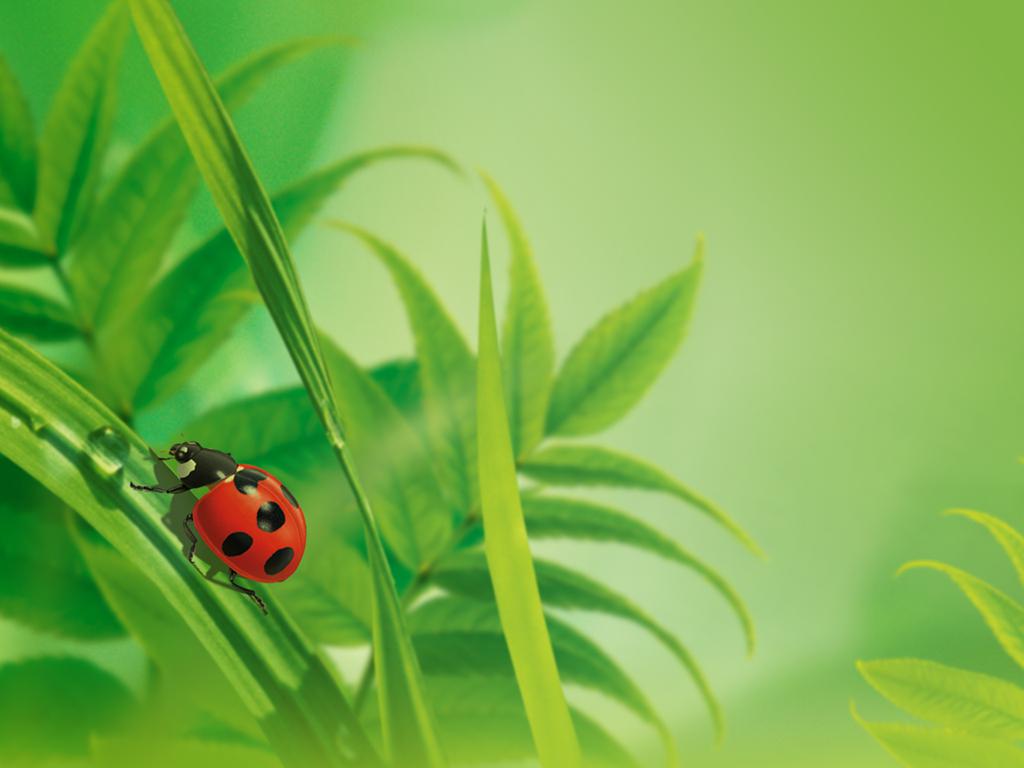 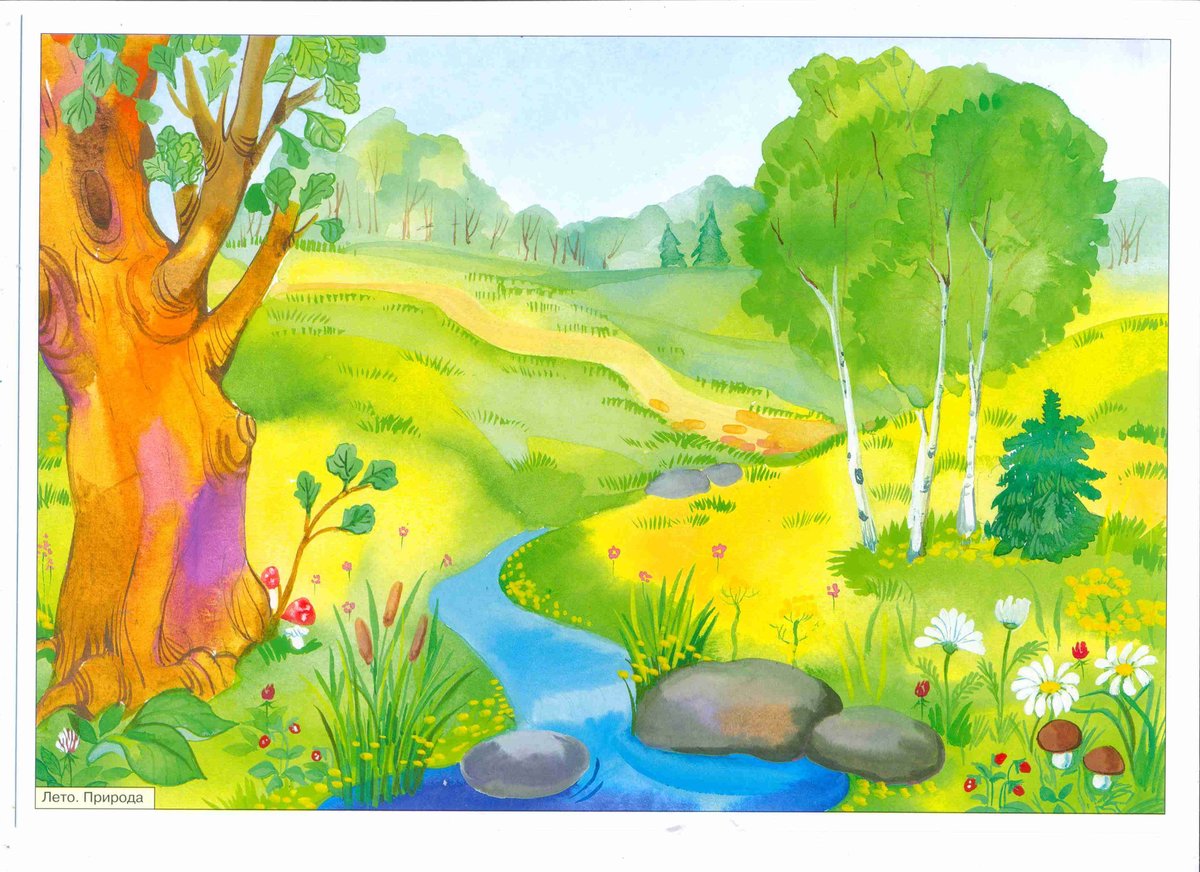 4. Выбор вместе с детьми хозяина тропинки – сказочного персонажа.
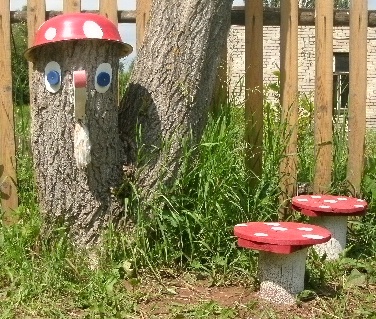 Это я – седой старик,
Называюсь Лесовик.
Тропу я эту сторожу,
За порядком здесь слежу.
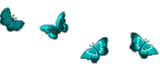 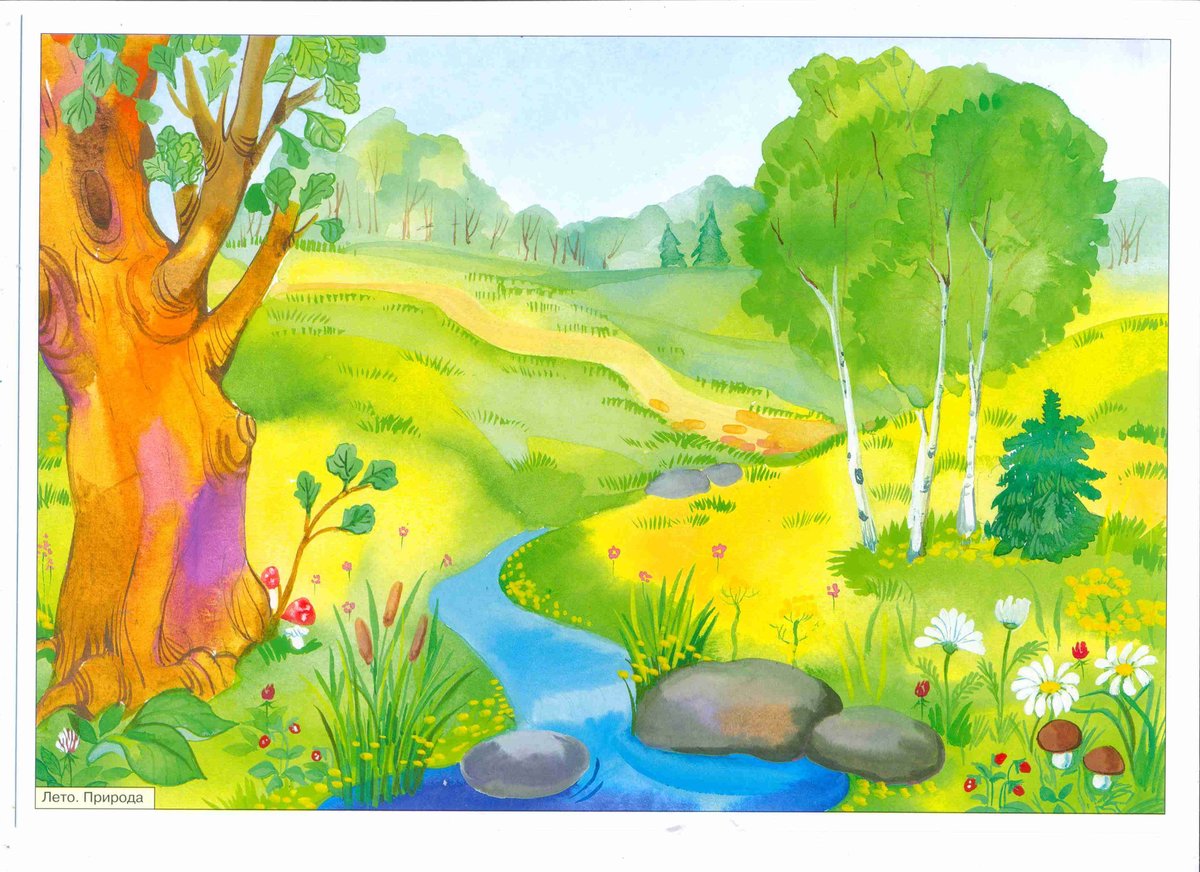 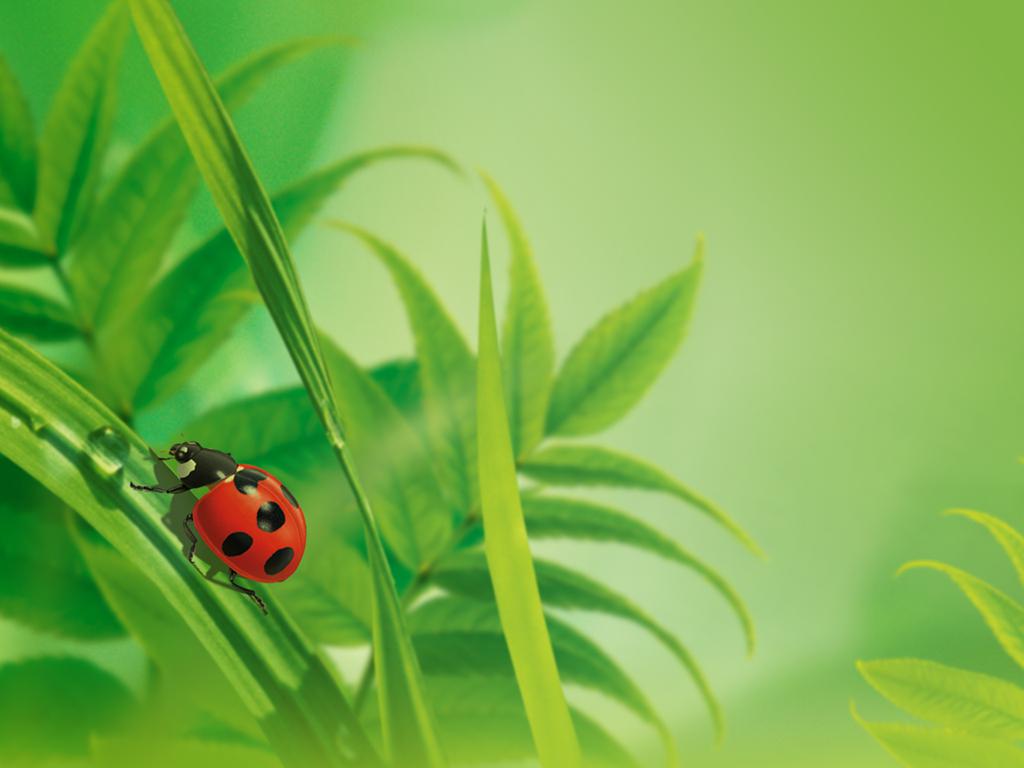 5. Составление паспорта всех точек тропинки.
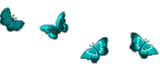 Паспорт содержит картосхемы тропинки с указанием изучаемых объектов. Здесь же дается описание точек тропы по заданным схемам. На отдельных листах прикрепляются фотографии или рисунки объектов (желательно несколько фотографий в разное время года) и приводится необходимая для воспитателя информация.
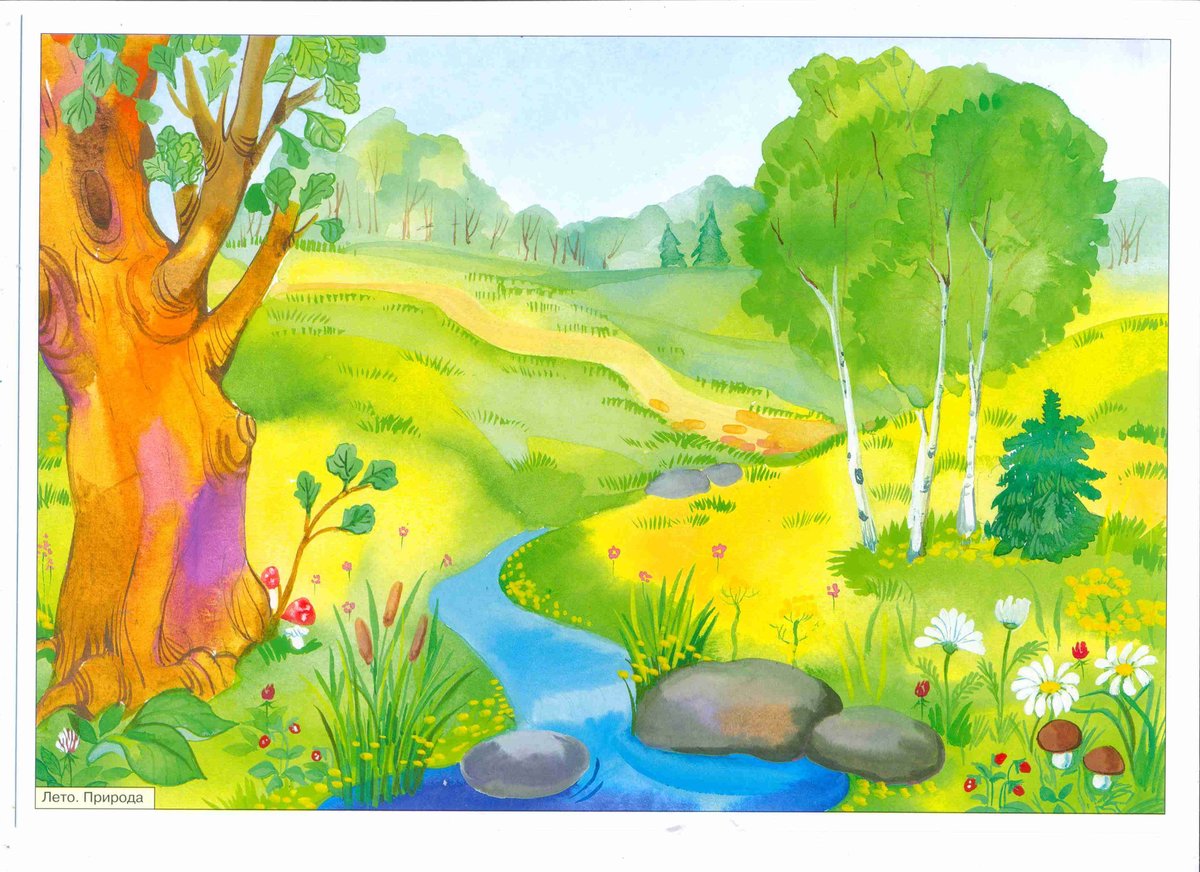 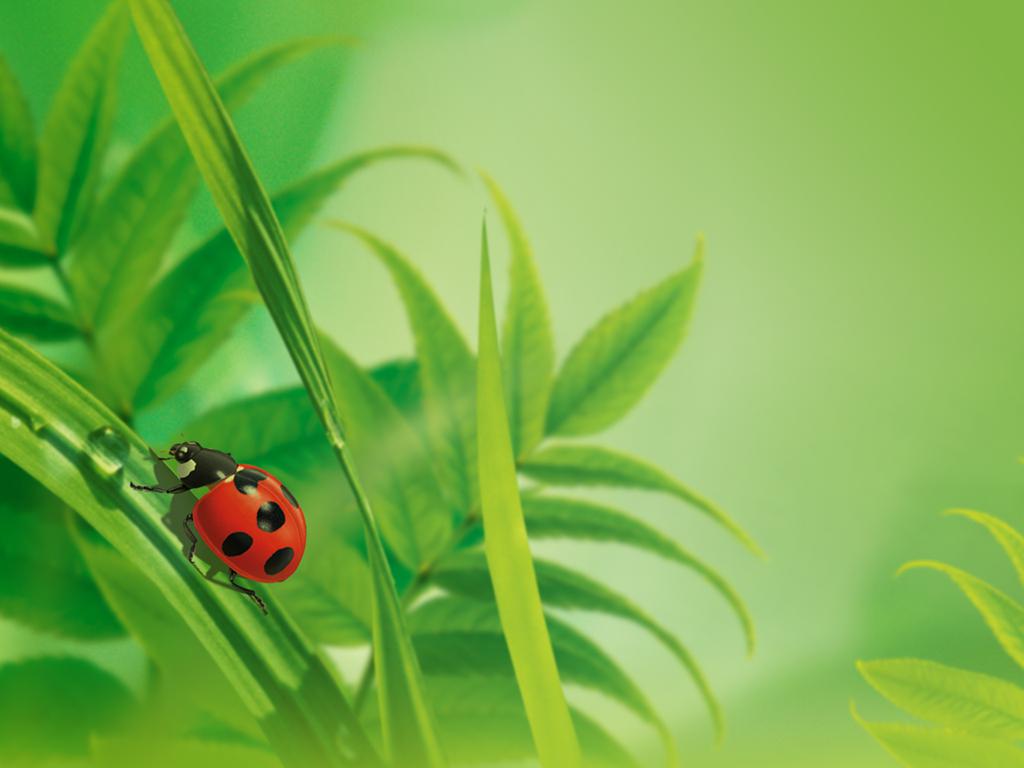 6. Изготовление выносных знаков, табличек с рисунками, обозначающих каждый объект
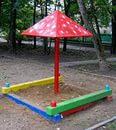 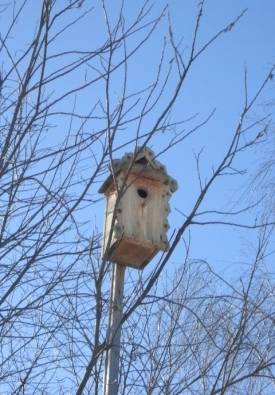 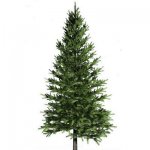 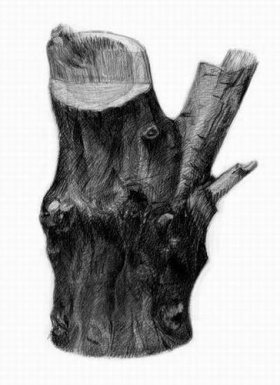 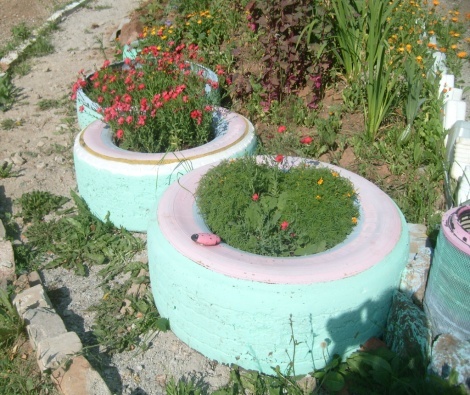 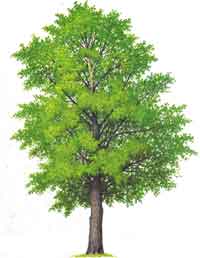 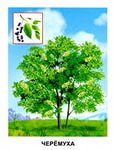 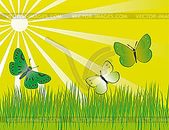 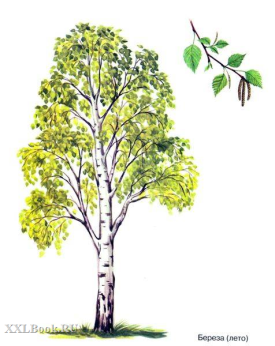 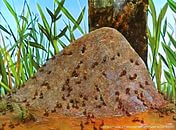 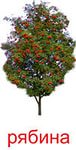 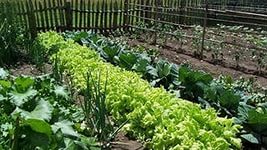 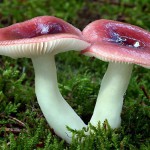 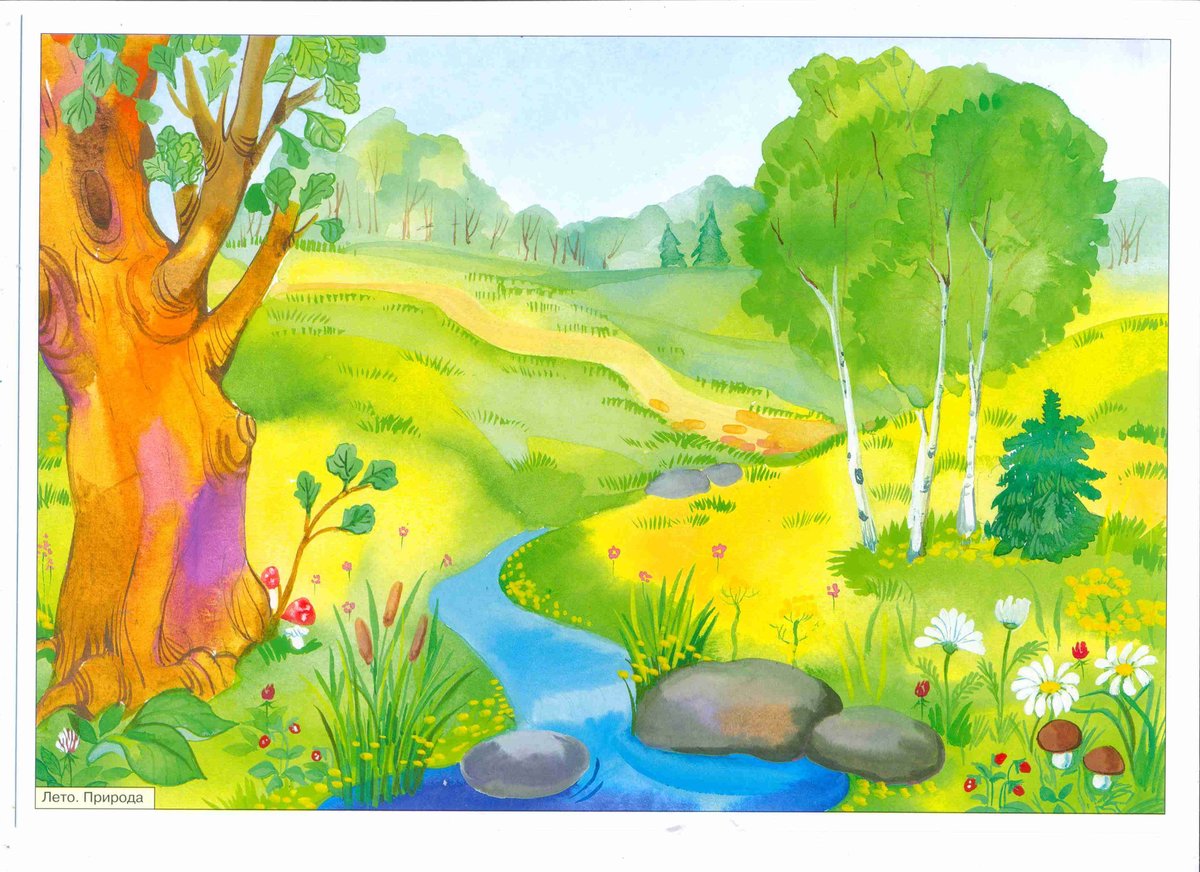 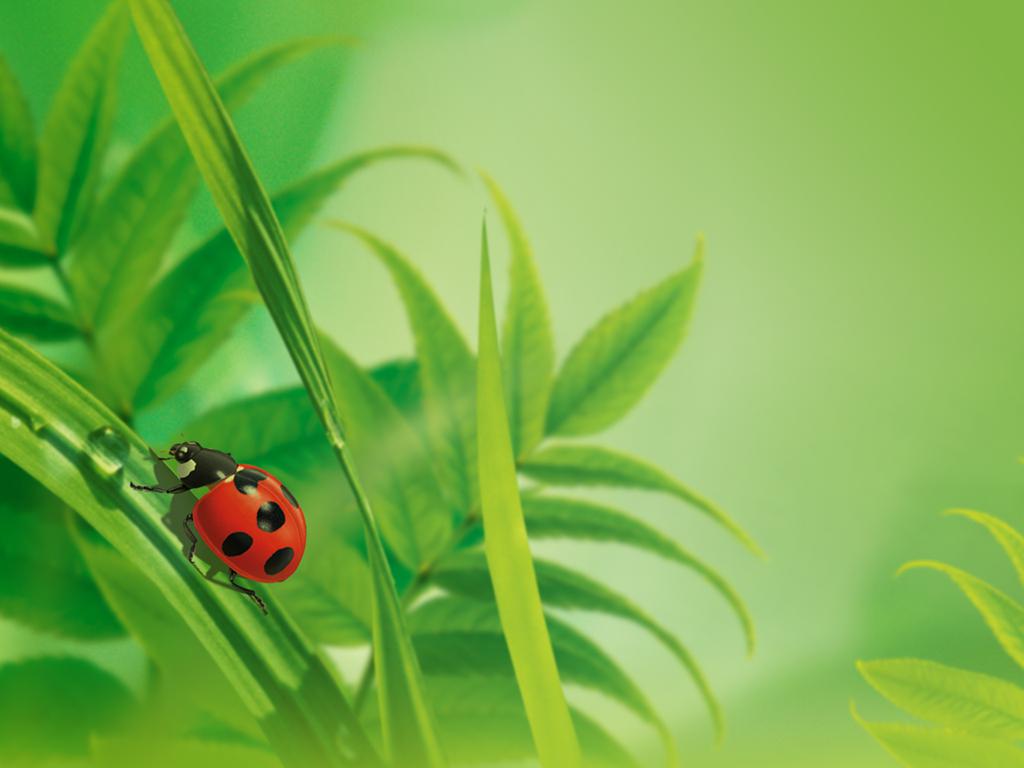 Формы и методы работы с детьми на                экологической тропе:
- экологические беседы; 
- наблюдения в природе;  
- экскурсии в природу; 
- целевые прогулки;                                                                                                                              - экологические конкурсы;                                                                                                    - уроки доброты;                                                                                                                          - трудовой десант; - тематические недели и дни;                                                                                          - ведение «Панорамы добрых дел»;-ведение календарей природы;- чтение художественной литературы;                                                                                                   
- экологические выставки и экспозиции;                                   - экологические праздники;- экологические игры /дидакт-кие, сорев-ые; игры-путешествия /- экологические сказки;- инсценировки, театрализации;- путешествие по экологической тропе.
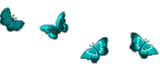 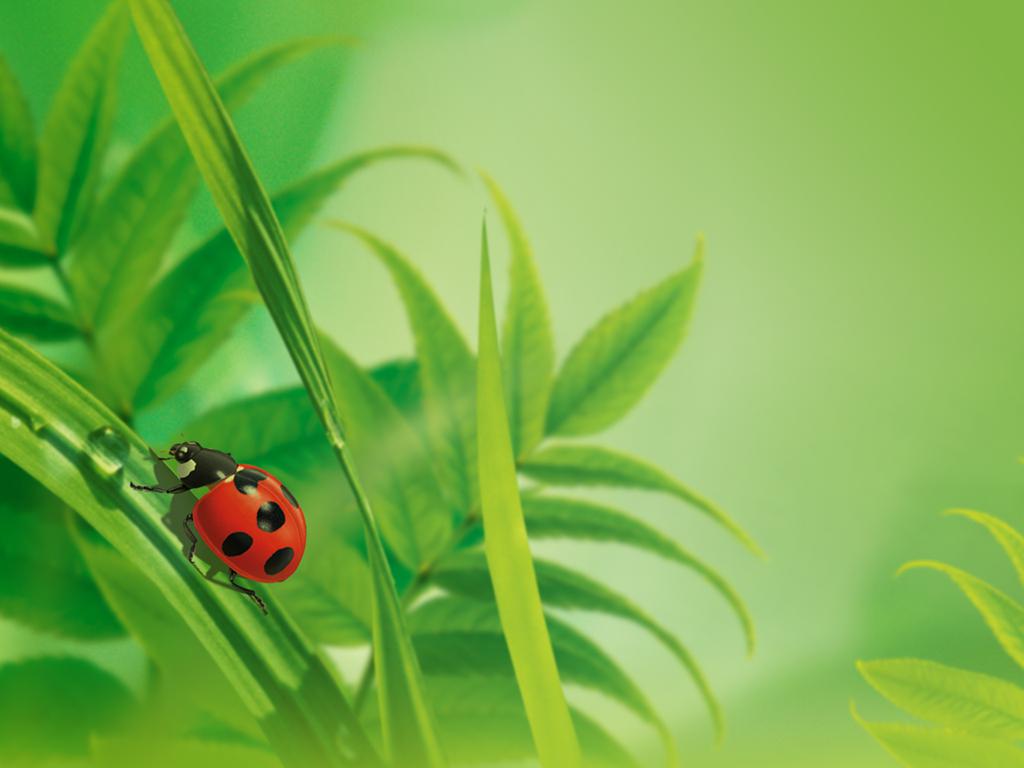 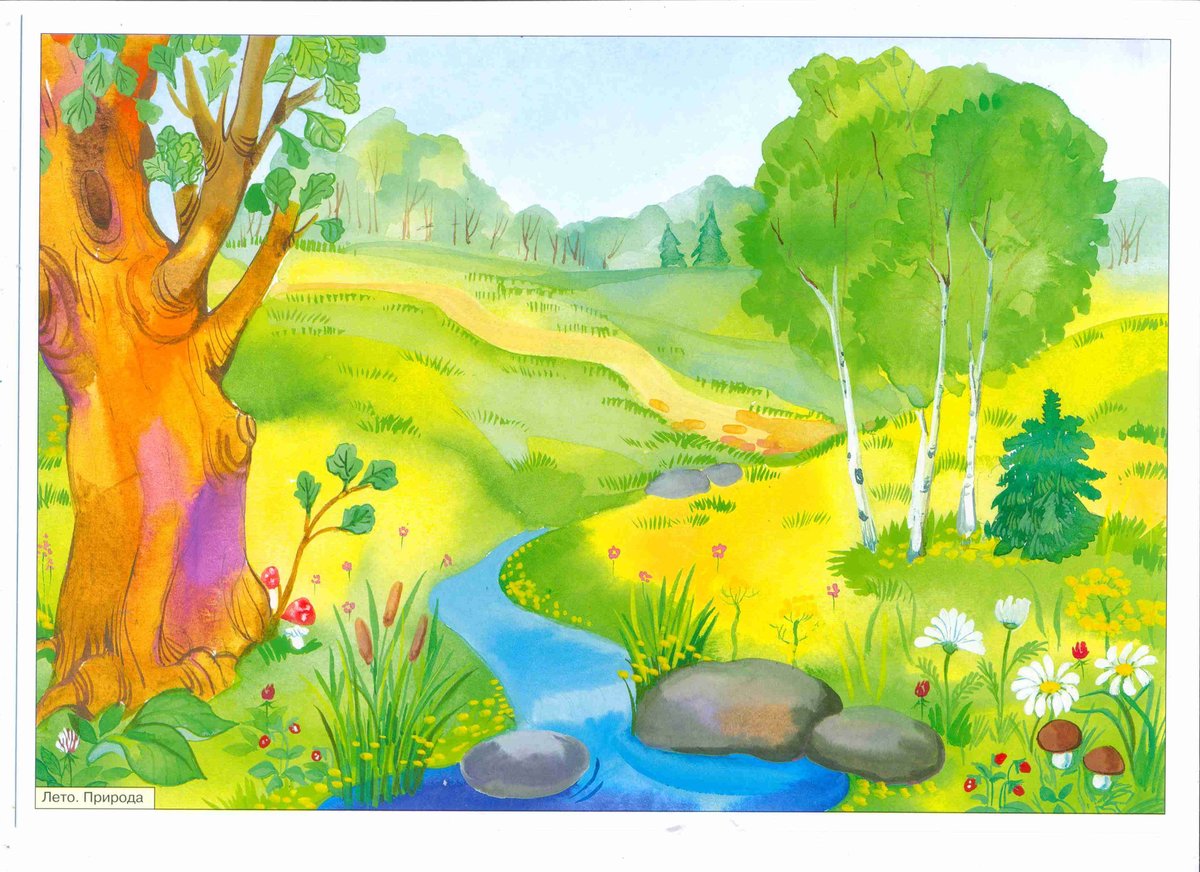 Формы и методы работы с родителями на экологической тропе:
субботники по облагораживанию территории дет.сада;- участие в конкурсах, рисунках;                                                                              - изготовление поделок; - участие в совместных экологических развлечениях, досугах, праздниках;- фотовыставки;- изготовление книжек-малышек (сочиняем экологические сказки);                                                                                                                           - выпуск экологической газеты;- анкетирование;
- проектная дея-ть;Индивидуальная работа. - консультации.- беседы - размышления.
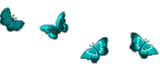 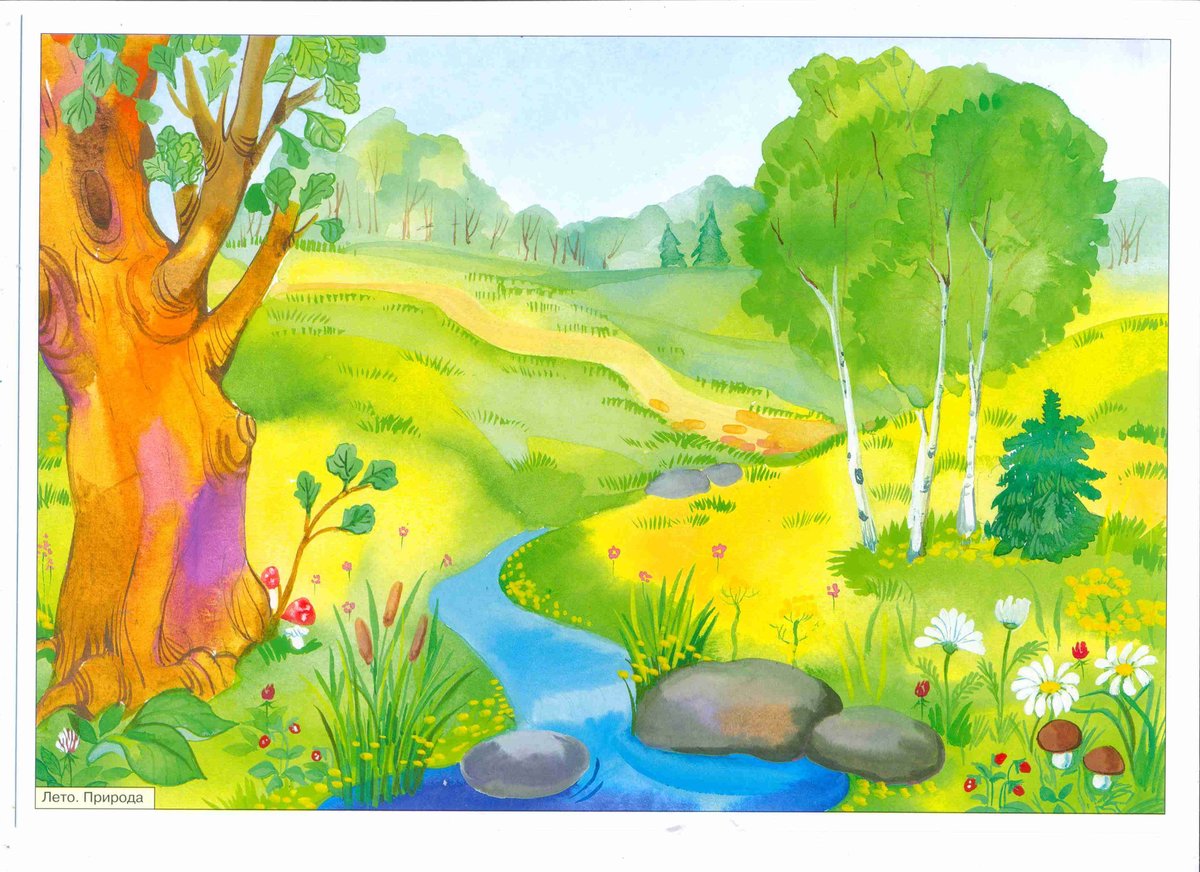 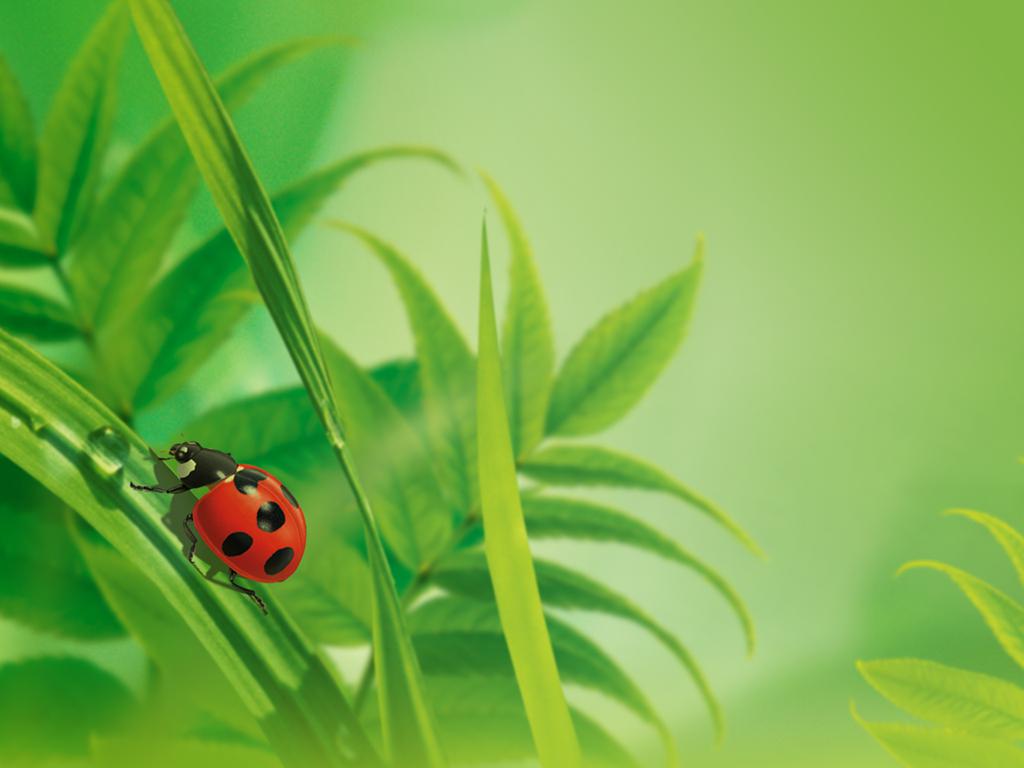 Объекты экологической тропы:
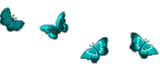 - «Тополь» (знакомство с тополем)                                                                                                                                       - «Маленькая ель» (рассматривание строение ствола, иголок, сравнение с березой, тополем; наблюдение за елью в разные времена года)                                                                                                                                                    - Летняя лаборатория (песочница) (элементарные опыты, игры с водой, песком)                                                                                                                                          - «Скворечник» (наблюдение за птицами, домики для птиц – скворечники)                                                                                                                                                                                                                   - Цветник – «разноцветный уголок» (дети имеют возможность наблюдать за ростом разных цветов, за появлением семян, сравнивать их) - «Птичья столовая» (наблюдение за птицами, поилка для птиц, кормушка)
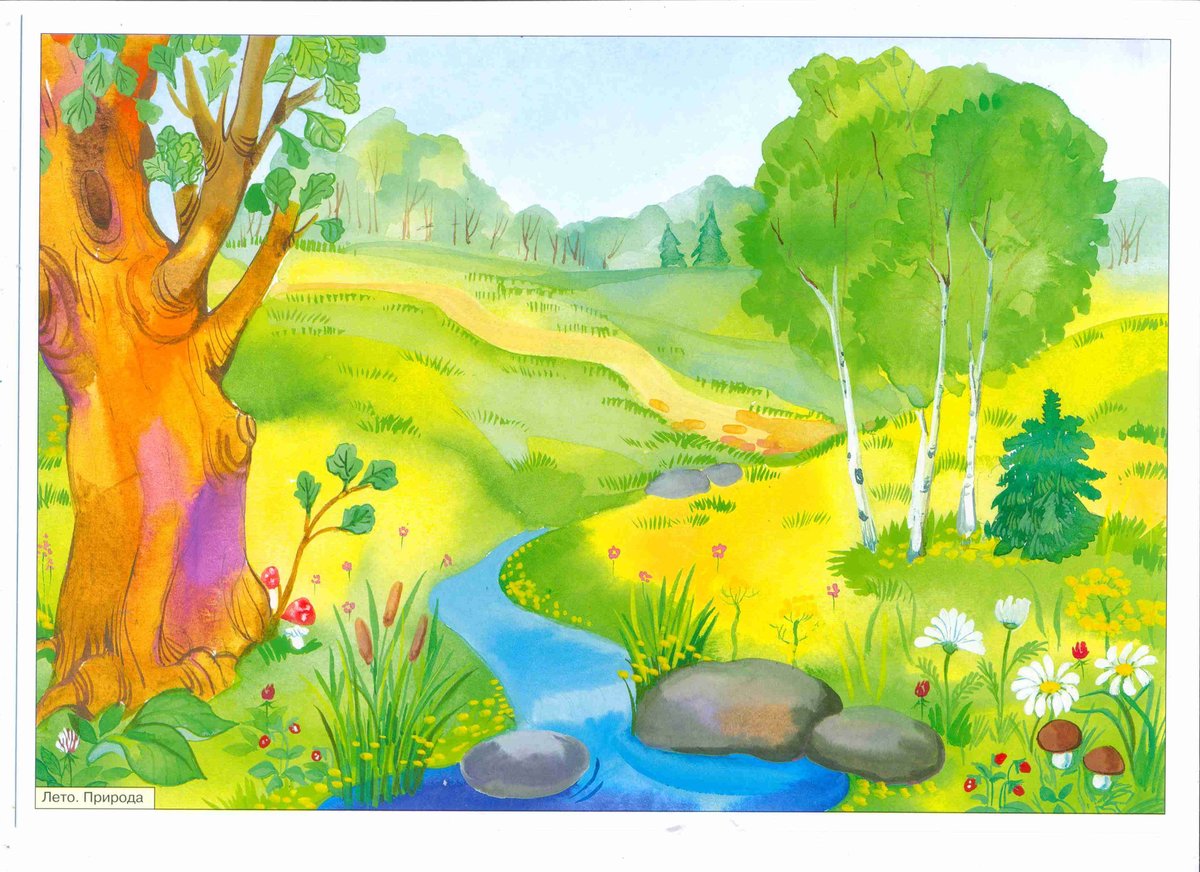 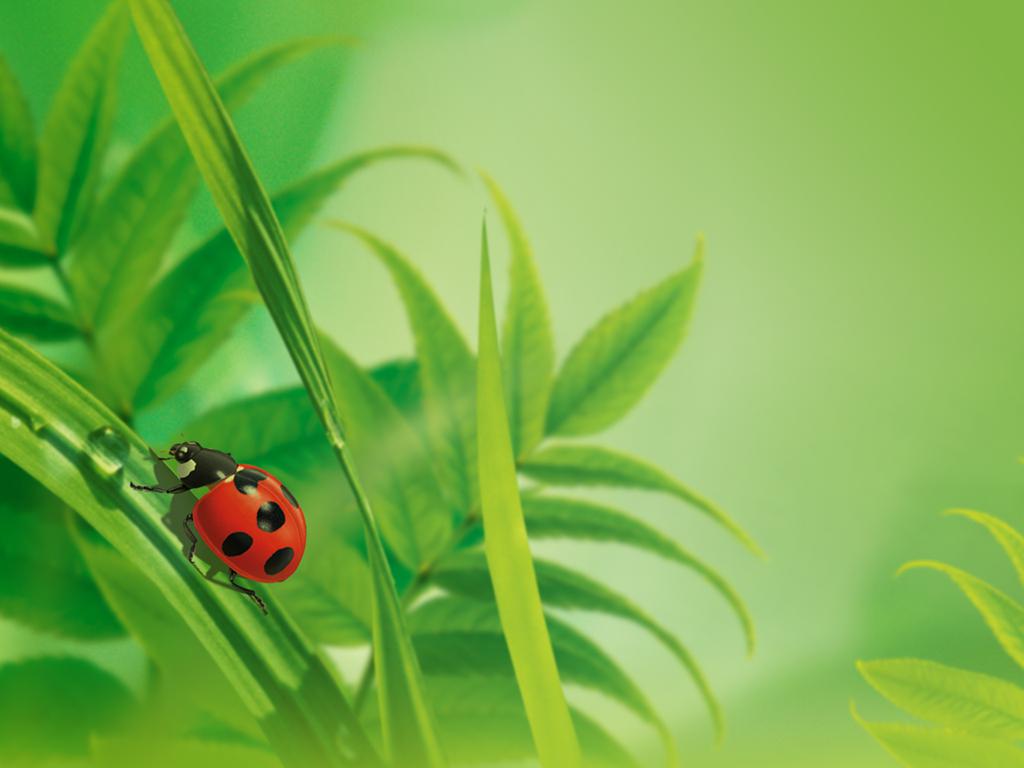 - Чудо - пень» (здесь можно показать детям возможность создания условий второй жизни старых вещей, разглядывать пни с помощью луп) - «Грибная аллея» (знакомство со «съедобными грибами», «ядовитыми грибами»; воспитывать интерес к грибам, бережное отношение к ним) - «Белая берёза» (знакомство с березой) - «Черёмуха красавица» (знакомство с черемухой)
- «Жужжащий и ползающий мир» (луг) (объект для наблюдения – насекомые)- «Муравейник» (объект наблюдения – муравьи)- «Рябинки» (знакомство с рябиной) - «Во саду ли, в огороде» (дети приучаются к труду, исследованиям на огороде, формируют представления о разнообразии растений, их особенностях)
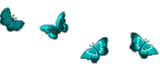 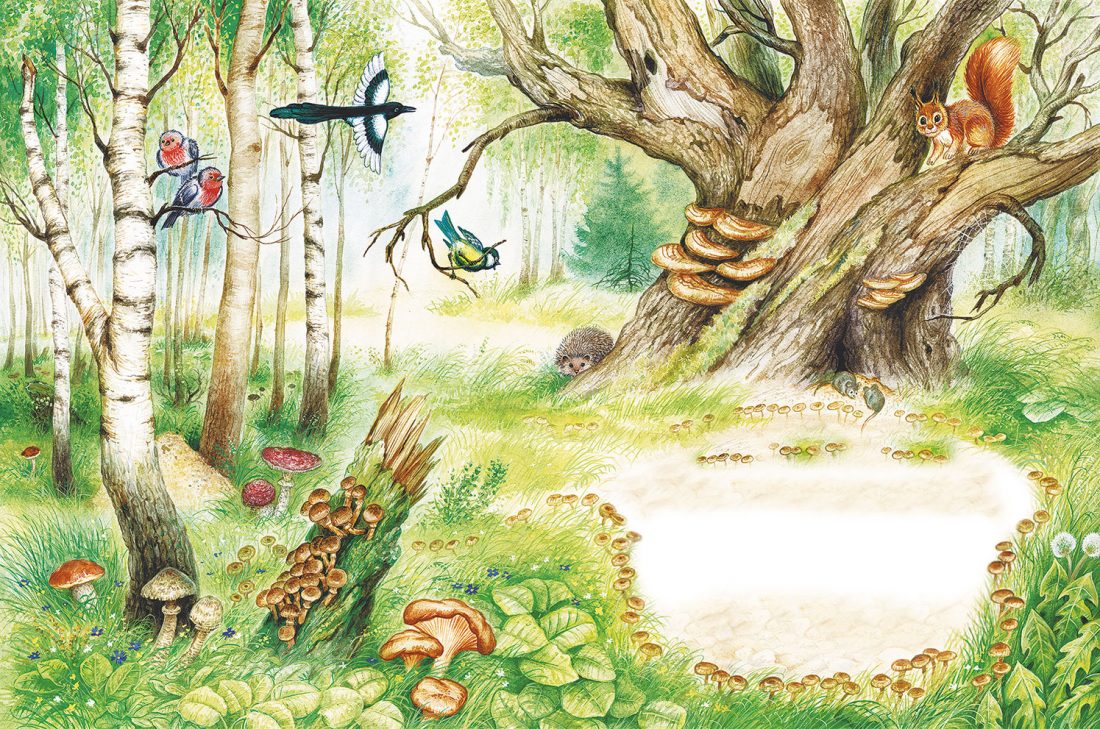 Спасибо за внимание!